THR3109
How Microsoft Keeps Its DevOps Services Secure
Edward Thomson   @ethomson
Program Manager, Azure DevOps
Edward Thomson
Program Manager:  Azure DevOps

ethomson@microsoft.com
Twitter, GitHub:  @ethomson
What is DevOps?
“It’s a job title”
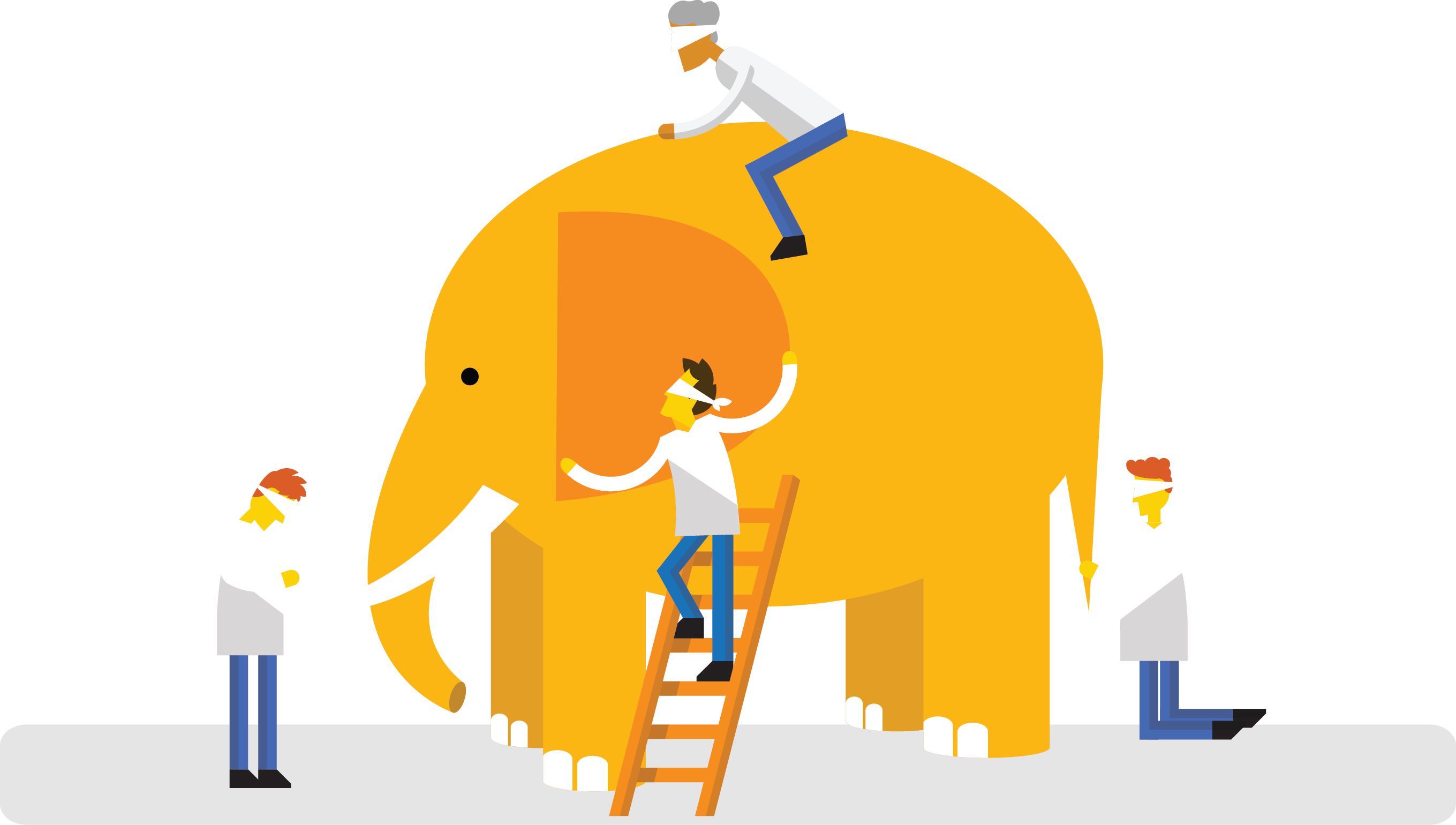 “It’s automation”
“It means faster and smaller releases”
“It’s Development andOperations collaboration”
What is DevOps?
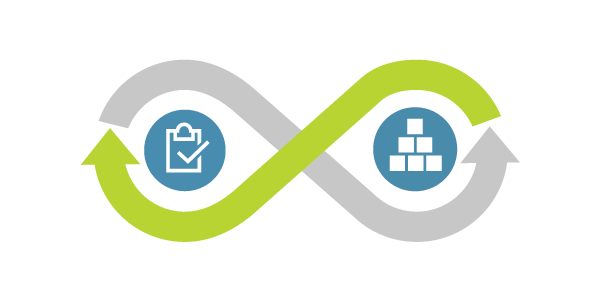 DevOps is the union of people, process, and tools to enable continuous delivery of value to our customers.
Increase flow of value
Shorten cycle times
Continuously Improve
What is DevSecOps?
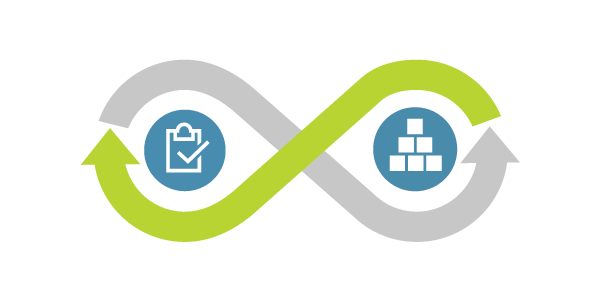 DevSecOps is ensuring that we can use these modern practices, and deliver value quickly, but still keep our services secure.
Increase flow of value
Shorten cycle times
Continuously Improve
Mindset Shift: Assume Breach
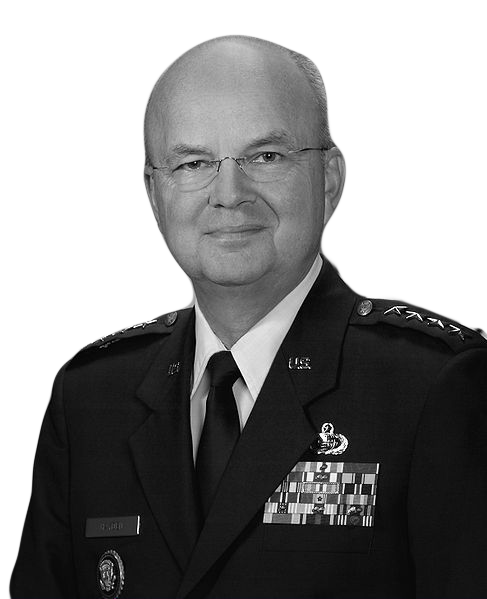 Fundamentally, if somebody wants to get in, they’re getting in…accept that.
Michael Hayden
Former Director, NSA and CIA
DevSecOpsHow Modern Practices Can Help
The Two Widest Back Doors
Credential Theft
Finding Known Vulnerabilities
Credential Theft
Theft By Phishing
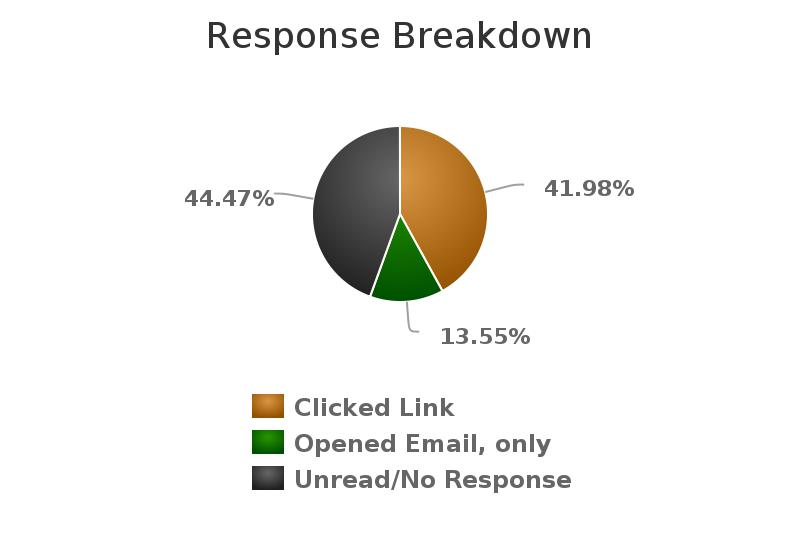 Email: Nokia 1820 Lumia
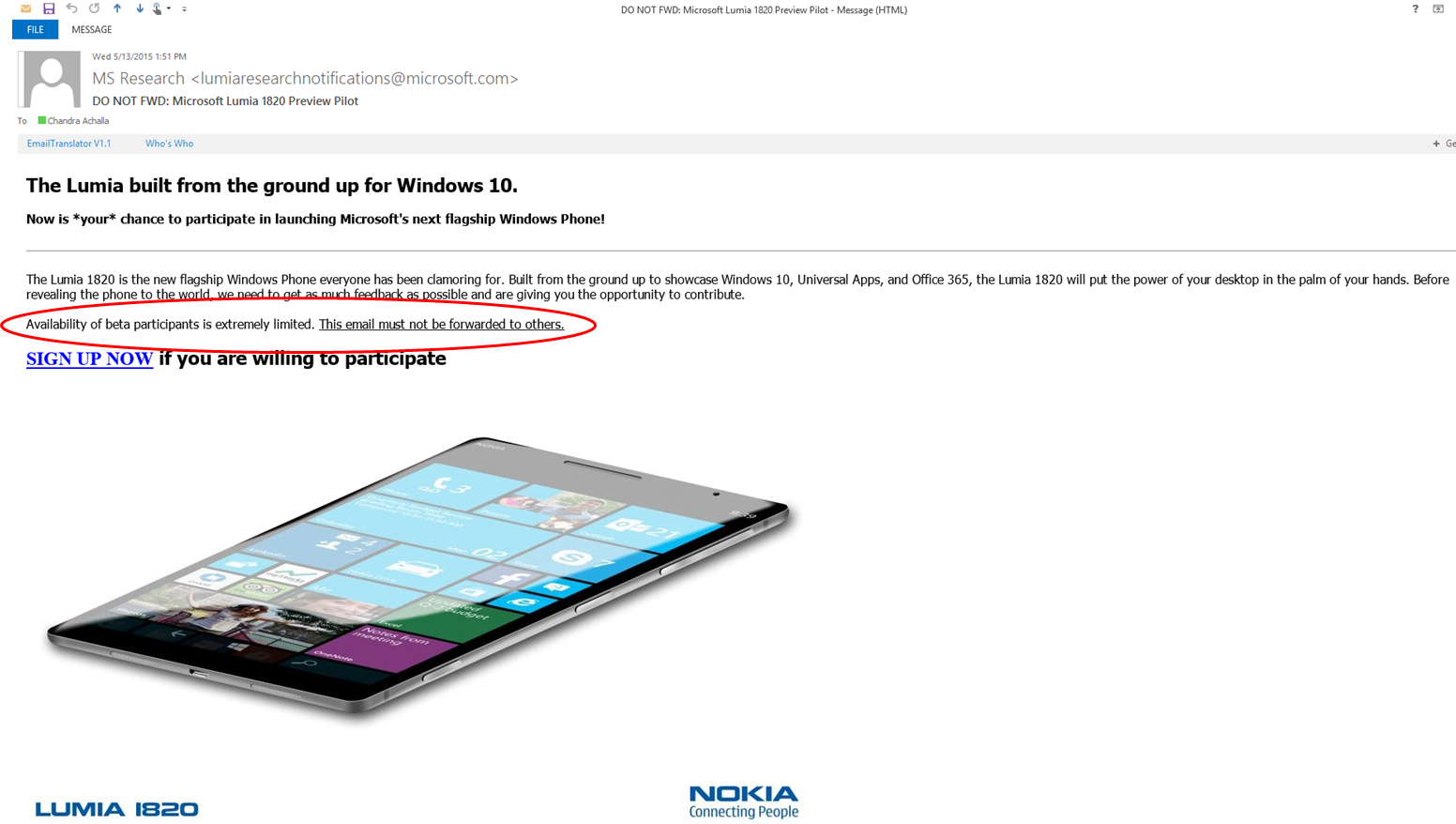 Total population of 524 people.
220 people clicked on signup button. 37 people clicked on both phishing emails 
Only 11 people reported to as probable phish
Identity Protection
Multi-Factor Authentication



Link wrapping for incoming email; e.g.
https://na01.safelinks.protection.outlook.com/?url=http%3A%2F%2Fmailer.dzone.com%2Flink.php%3FM%3D30478924%26N%3D14289%26L%3D109365%26F%3DH&data=02%7C01%7Cethomson%40microsoft.com%7Cb5c12aafabd249019afe08d592513b01%7C72f988bf86f141af91ab2d7cd011db47%7C1%7C0%7C636575799936335520&sdata=%2BRQfR42jnZCti8pD7RKLbQMZV7wAl4Q%2BncMlx2Z8IEE%3D&reserved=0
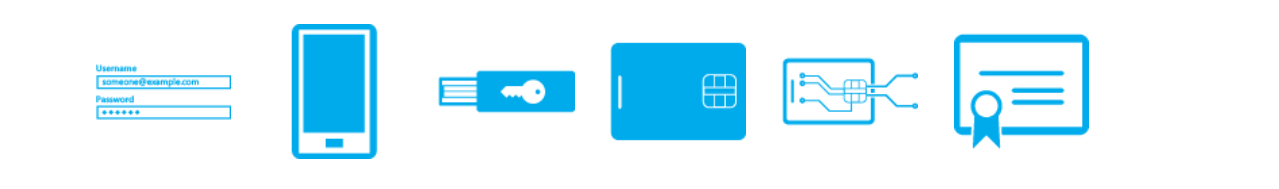 Another Source of Leak: Credentials in a File
What do plaintext credentials look like?
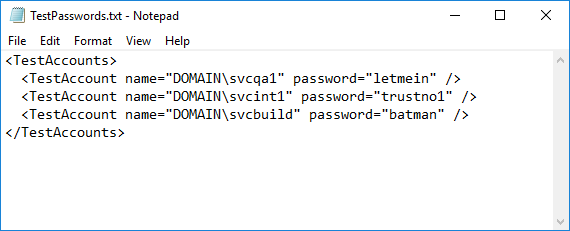 Every team seems to experience this one at the beginning.
Example: Credentials in Code
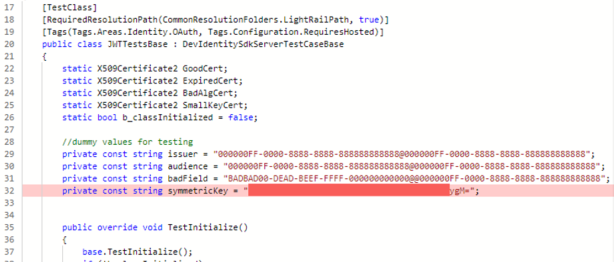 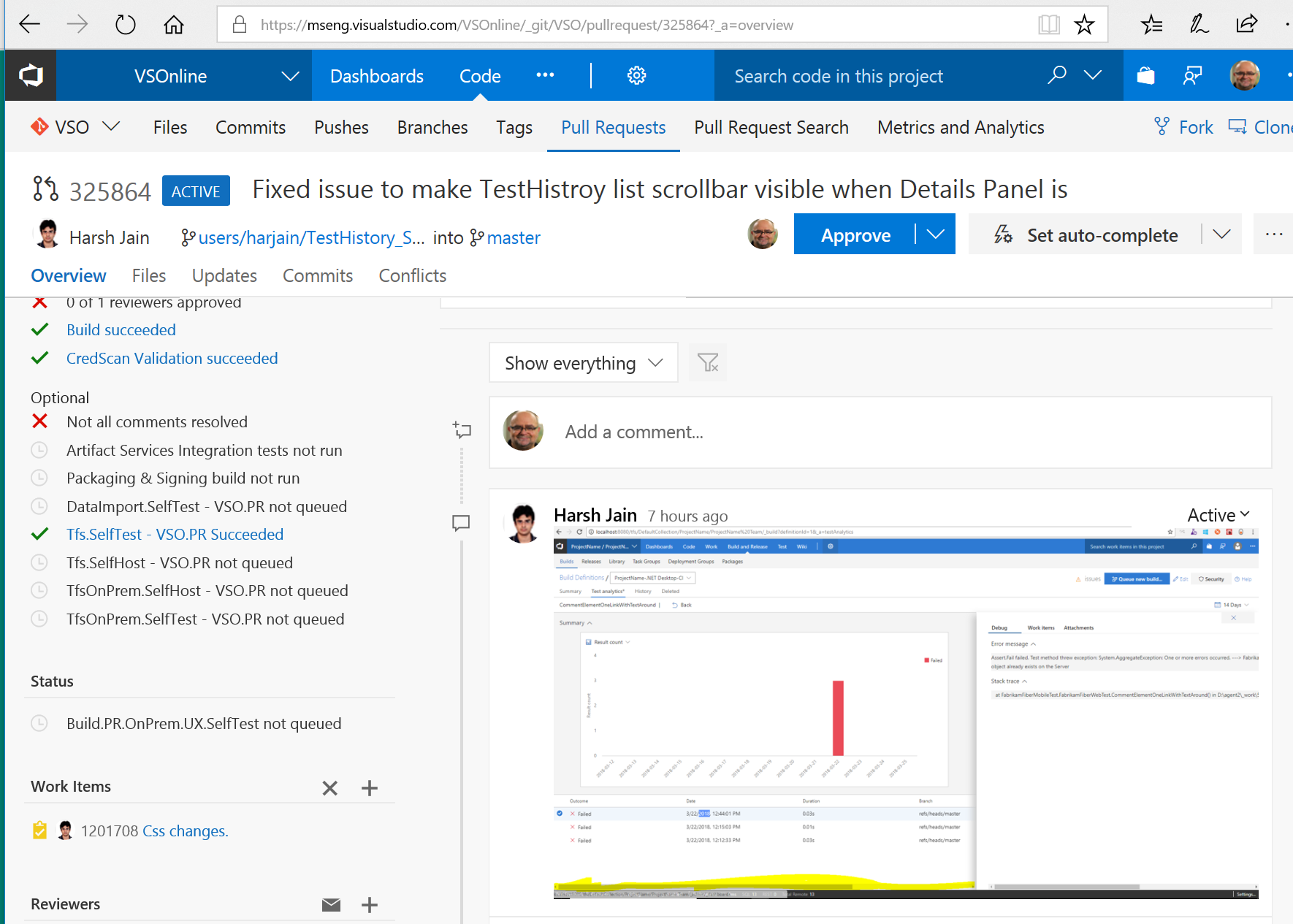 Credential Scanning
VSTS examines pull requests with a branch policy that scans for credential leakage.
Credential Scanning
Scan source code and data files for patterns: access keys, connection strings, certificates, etc.
<ContentSearcher>
  <Name>VstsPersonalAccessToken</Name>
  <RuleId>CSCAN0240</RuleId>
  <ResourceMatchPattern>\.(cs|ps1|bat|config|xml|json)$</ResourceMatchPattern>
  <ContentSearchPatterns>
    <string>AccessToken.*?['="][a-z0-9]{52}('|"|\s|[\r\n]+)</string>
    <string>[>|'|=|"][a-zA-Z0-9/+]{70}==</string>
    <string>password\s+[a-z0-9]{52}(\s|[\r\n]+)</string>
  </ContentSearchPatterns>
  <MatchDetails>Found Vsts personal access token in source file.</MatchDetails>
  <Recommendation>Validate file contains secrets, remove, roll credential, and use approved store.</Recommendation>
  <Severity>3</Severity>
</ContentSearcher>
Known Vulnerabilitiesin Open Source Components
How to Find Known Vulnerabilities
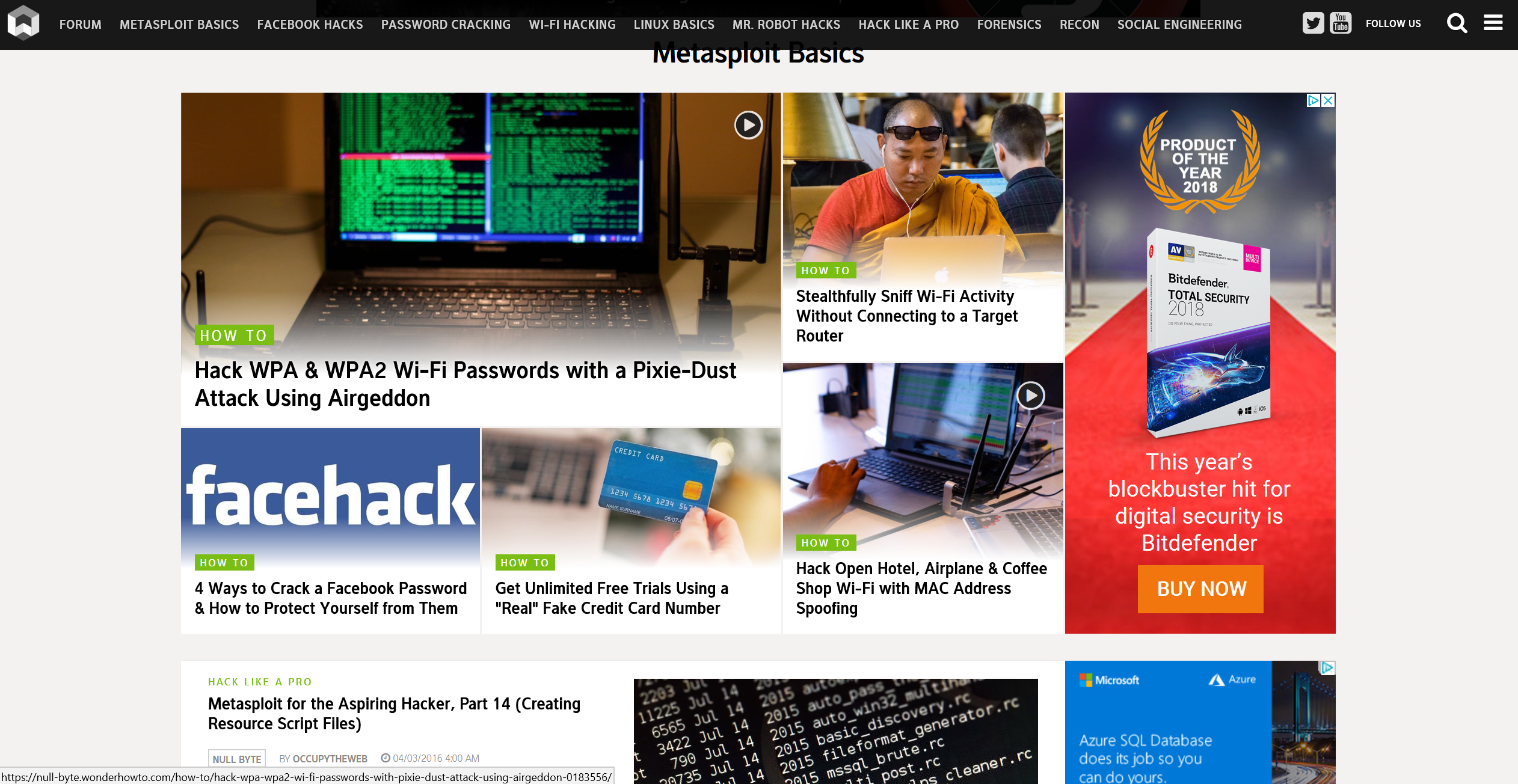 Scan Your OSS Components
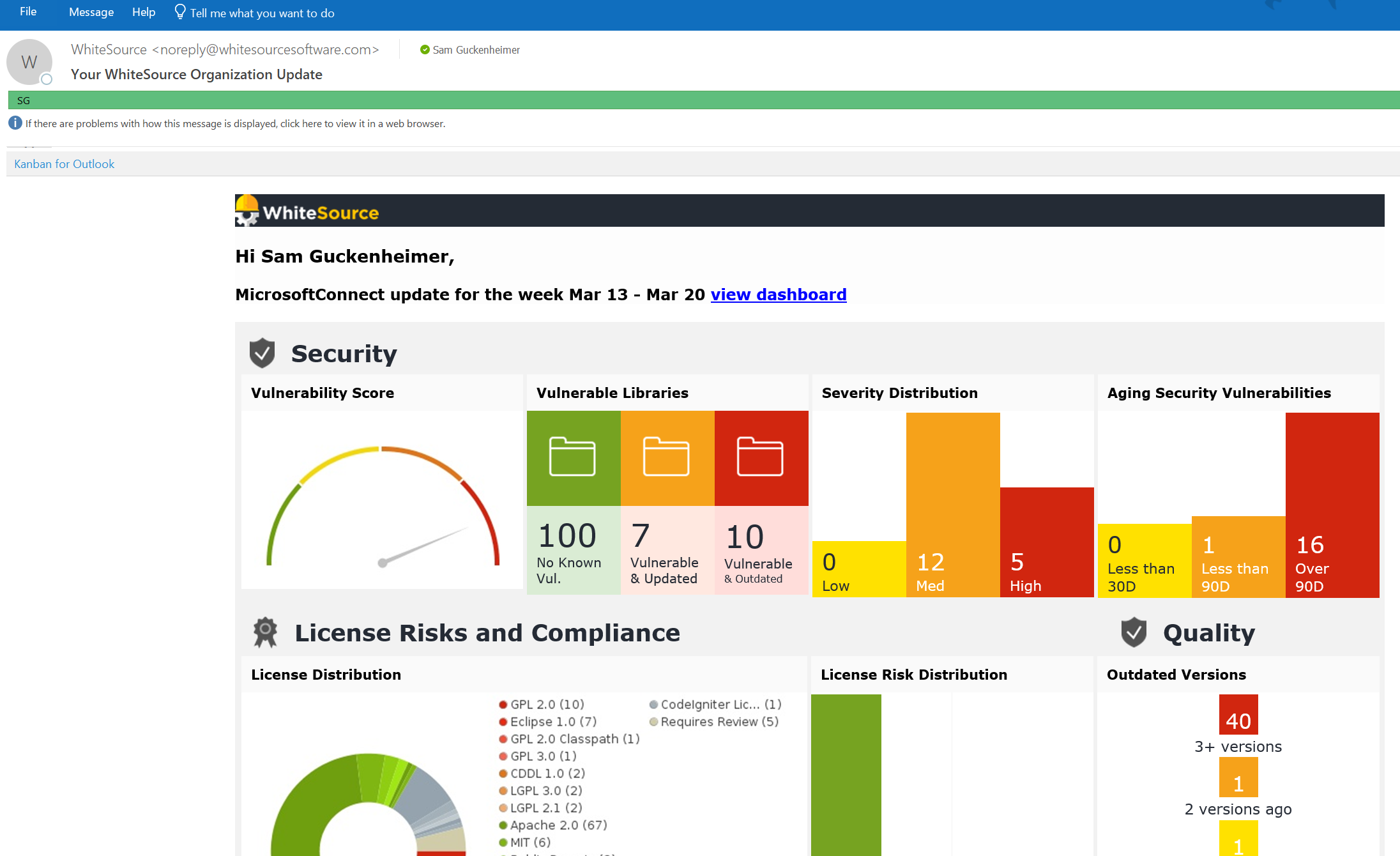 Package Management
Binary artifacts are accessed via a trusted feed and scanned for vulnerability
Builds produce artifacts that are managed
OSS dependencies are scanned for vulnerabilities and kept up to date
Additional Practices
Red Teams
Evolution of Red vs Blue
Earlier
Identify vulnerabilities through manual code review
Engage external pen testing company
Report out to the team, fixes added to the backlog
2015
Paired a handful of security-minded engineers with a pen tester (Red team)
A few ops-minded engineers that understand the systems & logging available (Blue team)
Attacks were successful due to poorly protected secrets, SQL injection & successful phishing campaigns
2016
Augment both teams with outside experts (AD security and IT Security Incident Response experts)
Comprehensive, centralized logging available for Blue team to do post-breach forensics
Attacks were based upon Cross-site scripting (XSS), deserialization, & engineering system vulnerabilities
2017
Red team taking longer to reach objectives. Forced to find & chain 5-6 different vulnerabilities together
With Kalypso monitors, Blue team is starting to catch Red team in real-timea
Secure and Compliant Pipeline
Pull Requests
Single Master/Trunk-based development
Branch policies require pull requests; disable pushing directly to master
Enforces CI/CD build pipelines
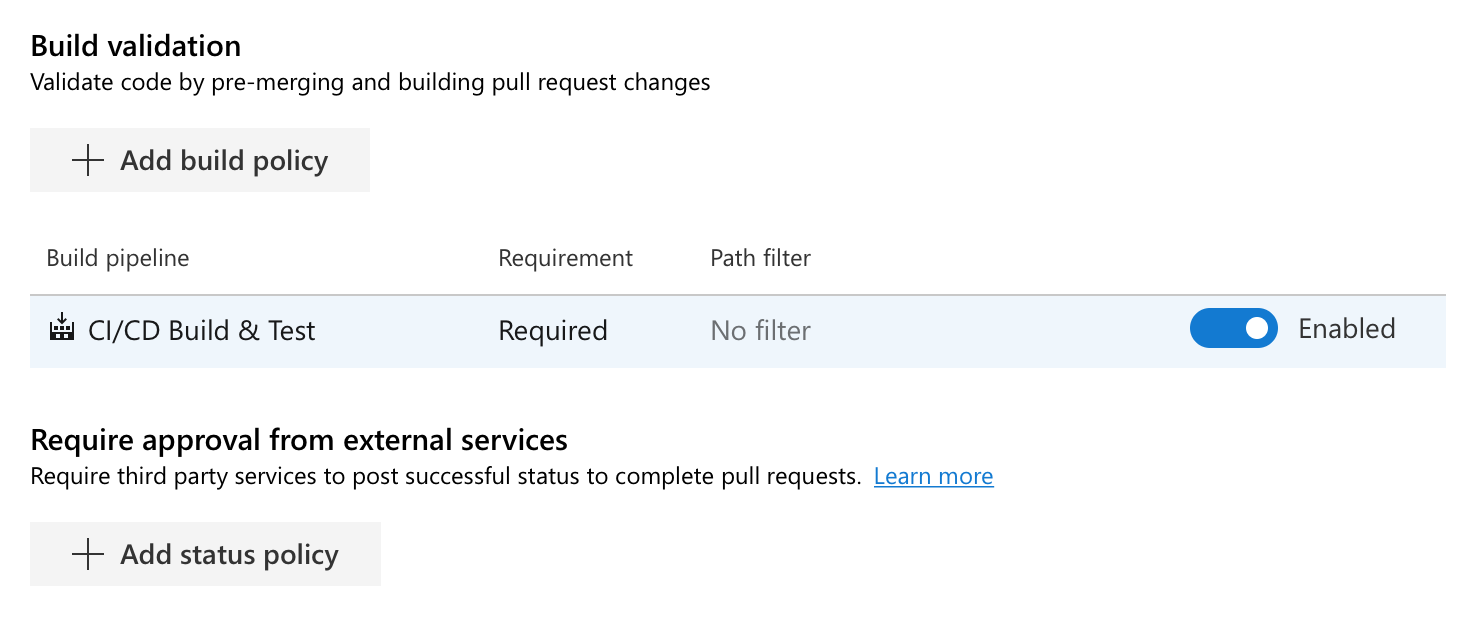 Pipeline Security Tools
Credential scanners
FxCop / Static Analysis
OWASP Scanners
SSL Scanners
OSS Compliance
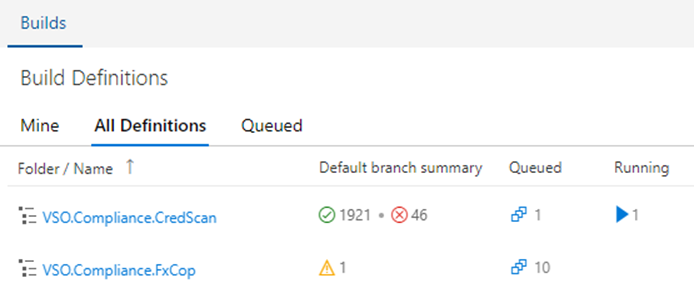 Pipeline Security Tools
Credential scanners
FxCop / Static Analysis
OWASP Scanners
SSL Scanners
OSS Compliance
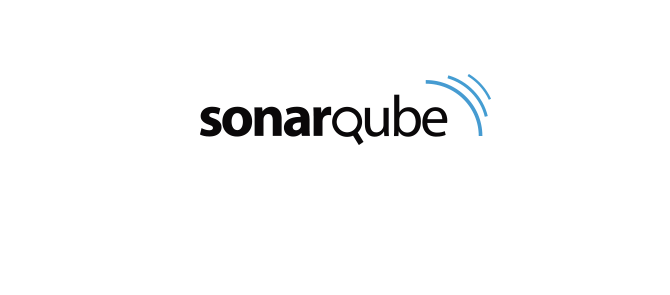 Available in the Azure DevOps Marketplace
Pipeline Security Tools
Credential scanners
FxCop / Static Analysis
OWASP Scanners
SSL Scanners
OSS Compliance
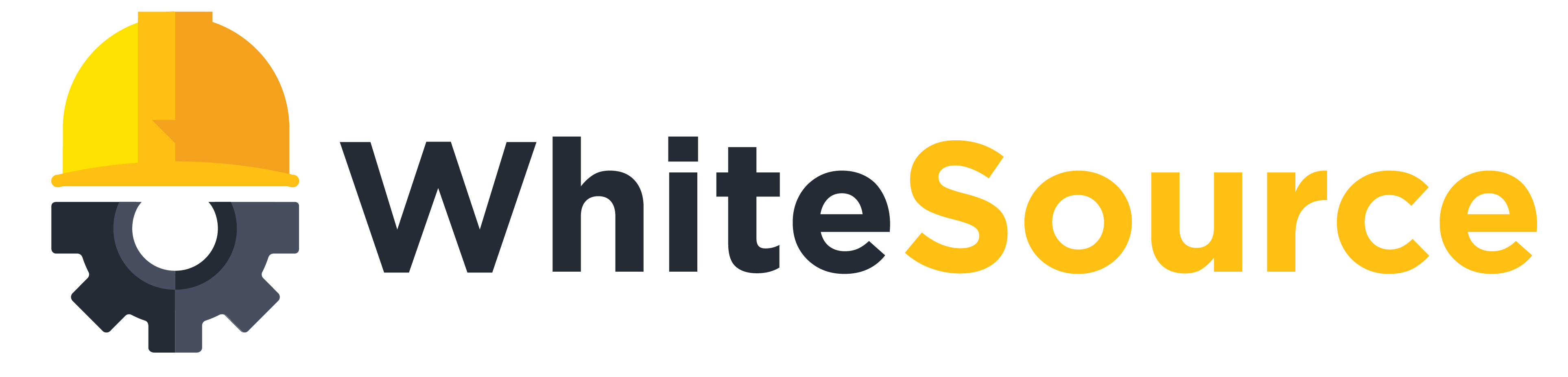 Available in the Azure DevOps Marketplace
Thanks!
Edward Thomson

ethomson@microsoft.com
@ethomson
Please evaluate this sessionYour feedback is important to us!
Please evaluate this session through MyEvaluations on the mobile appor website.
Download the app:https://aka.ms/ignite.mobileApp
Go to the website: https://myignite.techcommunity.microsoft.com/evaluations